Les 9 et 10 octobre 2024
6ème édition des Journées Nationales des CPTS
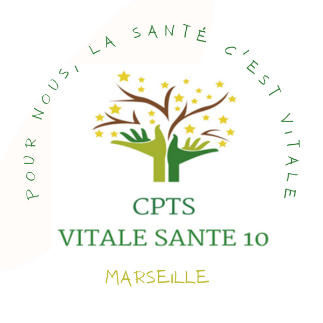 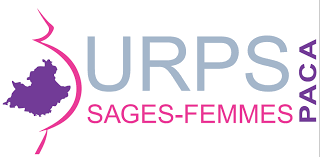 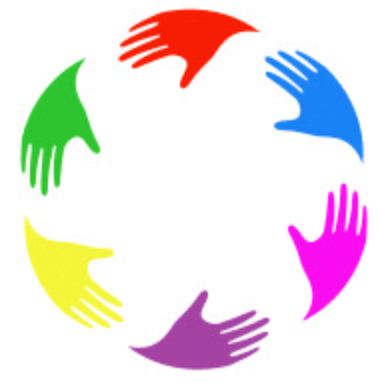 Atelier 28

« La sage-femme, un atout pour la CPTS»
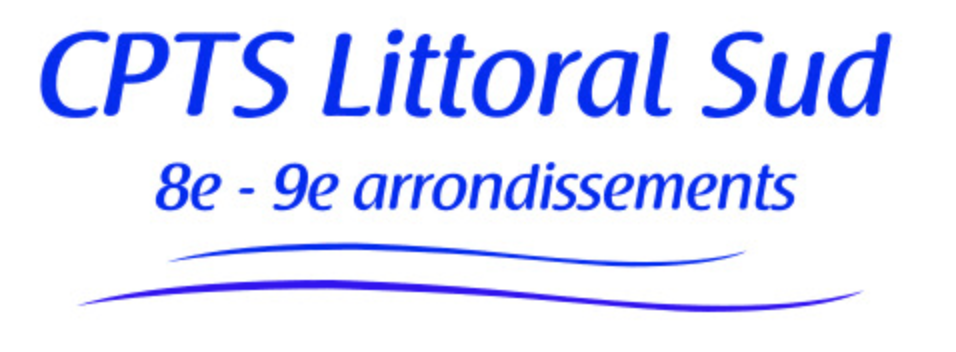 Aurélie ROCHETTE, Sage-Femme, Présidente de l’URPS Sages-Femmes PACA, 
référente opérationnelle mission « Santé de la femme » CPTS Vitale Santé 10, 
référente mission « Cancers Féminins » CPTS Littoral Sud
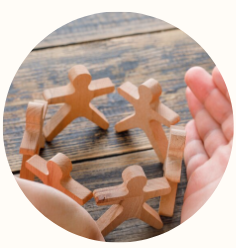 04
03
01
02
QUIZZ
COMPÉTENCES DES SAGES-FEMMES
LES ATOUTS DE LA SAGE-FEMME POUR UNE CPTS
QUESTIONS
QUIZZ
01
Que font les sages-femmes ?
QUIZZ
1. Sage-femme est une profession :
01
❏
Médicale

Paramédicale
❏
QUIZZ
1. Sage-femme est une profession :
01
✓
❏
Médicale

Paramédicale
❏
QUIZZ
2. Les sages-femmes exercent :
01
❏
Sur prescription

En accès direct
❏
QUIZZ
2. Les sages-femmes exercent :
01
✓
❏
Sur prescription

En accès direct
✓
❏
QUIZZ
3. Le champ de compétences des sages-femmes concerne :
01
❏
L’obstétrique

La gynécologie

L’ensemble de la santé de la femme et des familles
❏
❏
QUIZZ
3. Le champ de compétences des sages-femmes concerne :
01
❏
L’obstétrique

La gynécologie

L’ensemble de la santé de la femme et des familles
❏
✓
❏
COMPÉTENCES DES SAGES-FEMMES
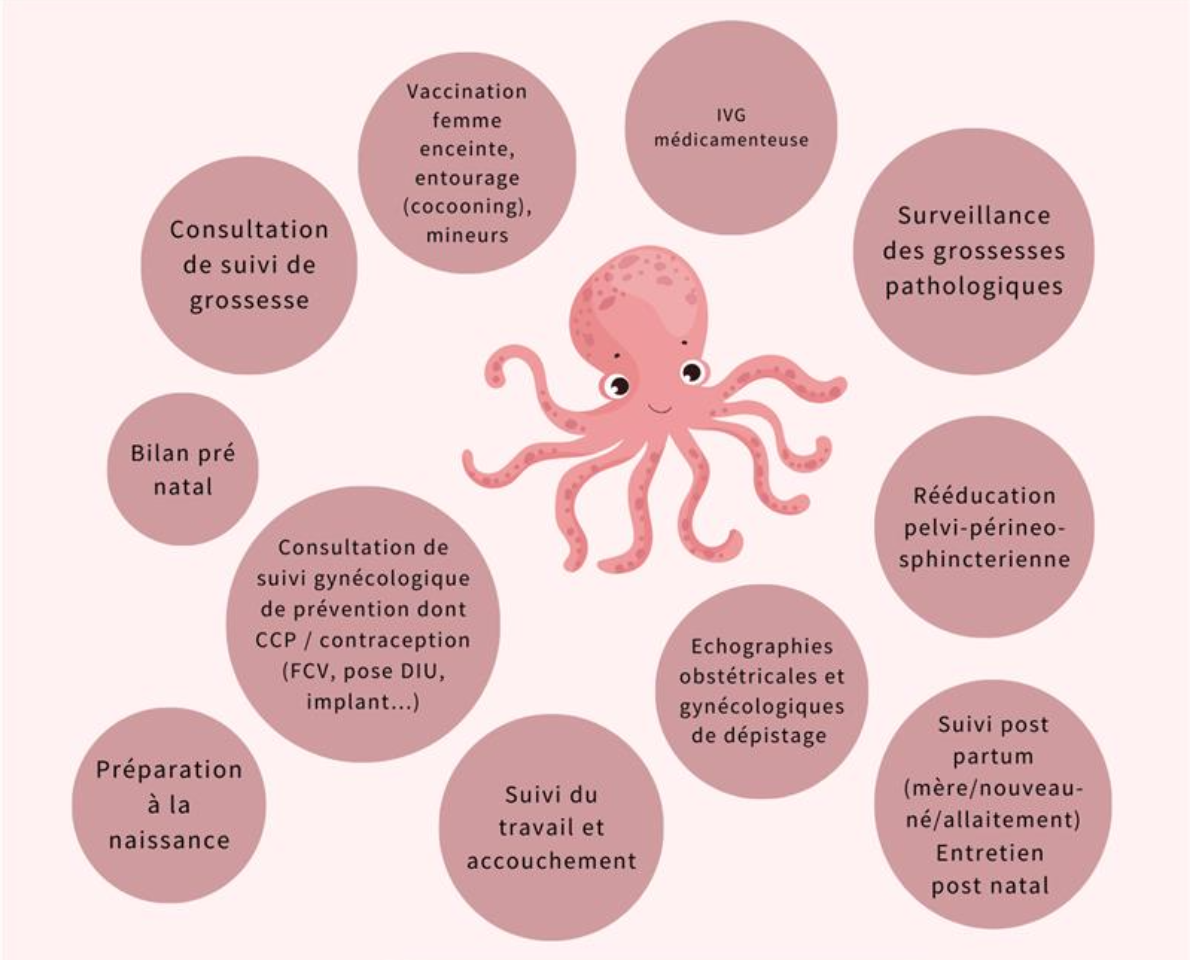 02
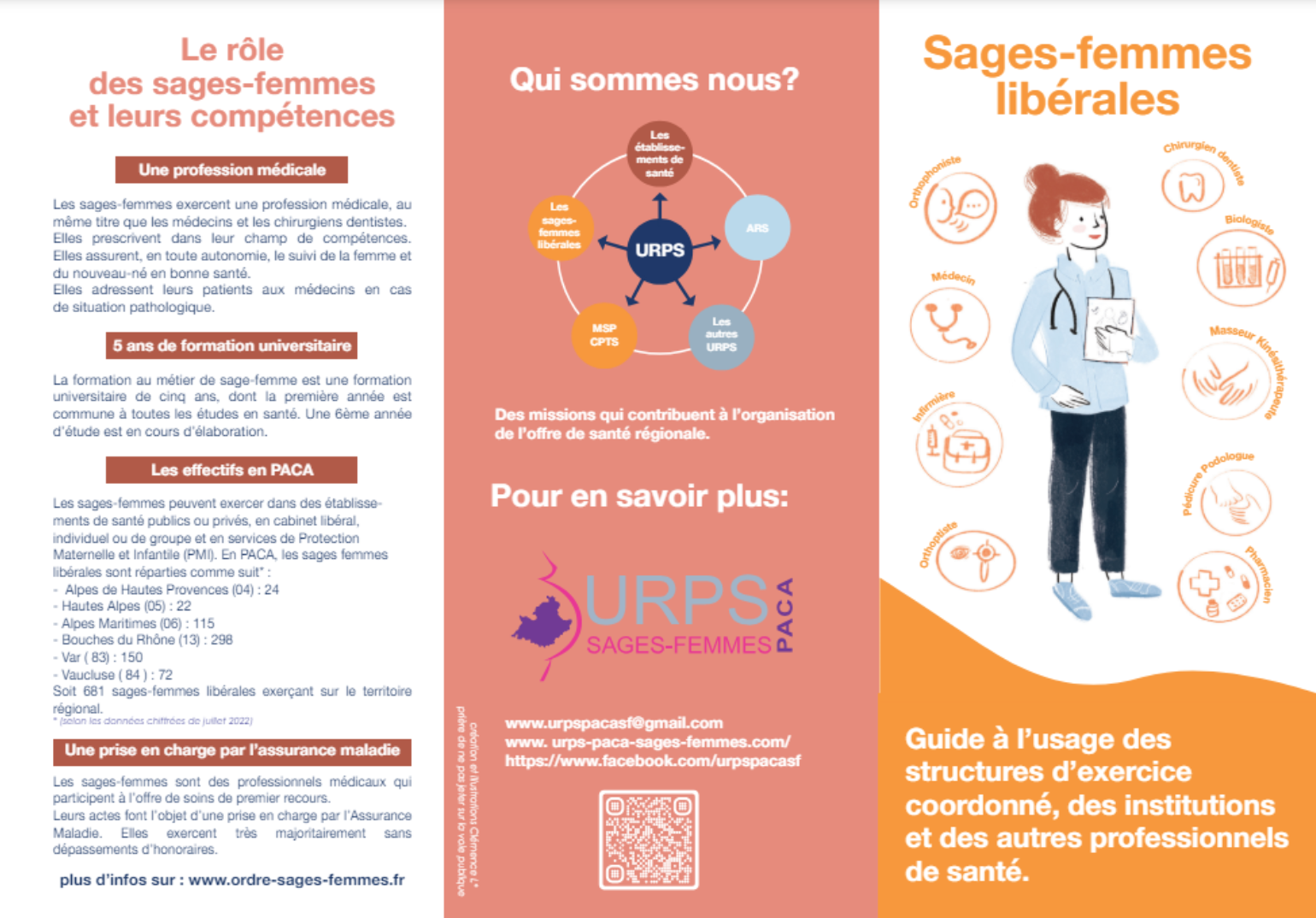 COMPÉTENCES DES SAGES-FEMMES
02
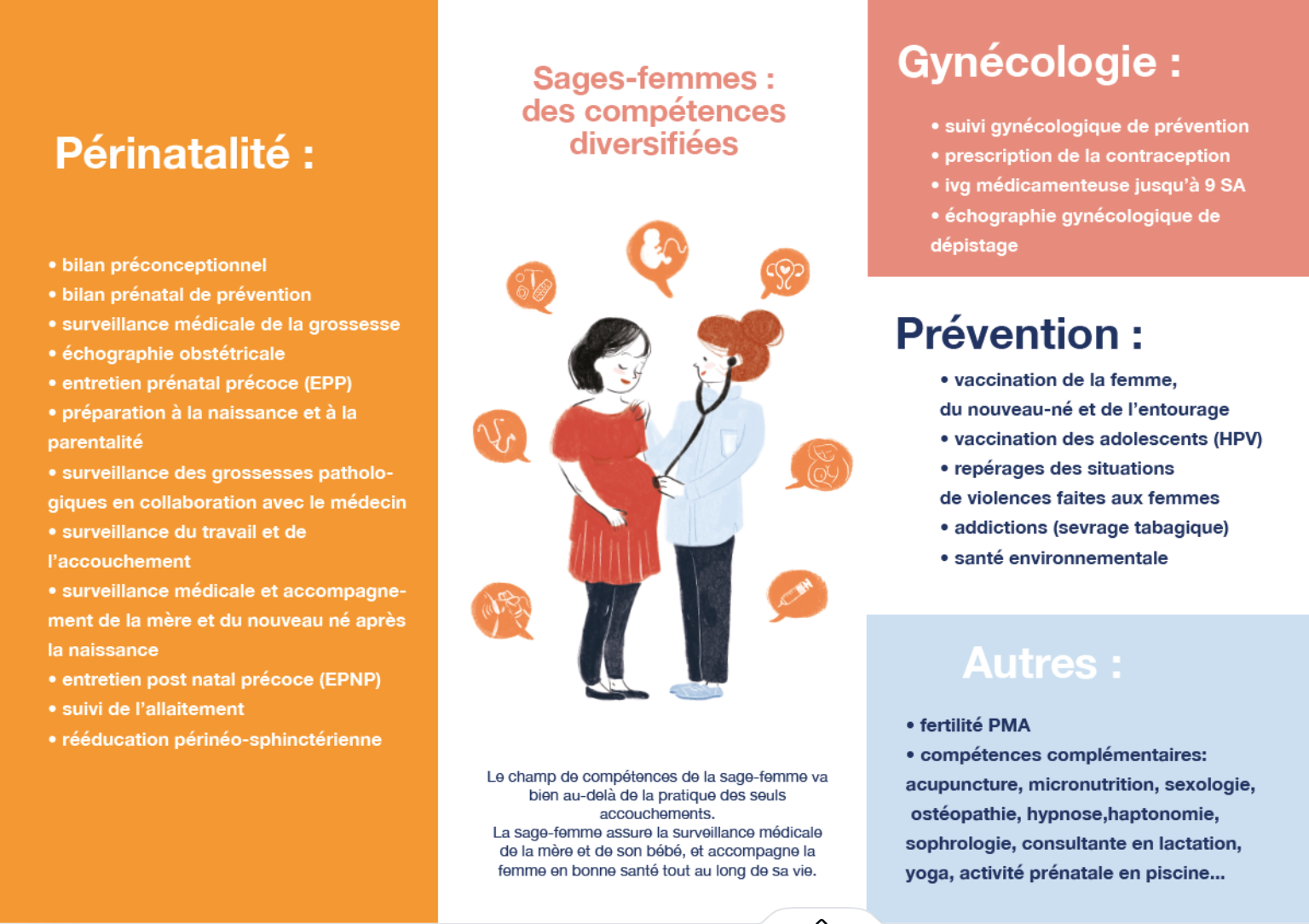 COMPÉTENCES DES SAGES-FEMMES
02
LES ATOUTS DE LA SAGE-FEMME POUR UNE CPTS
03
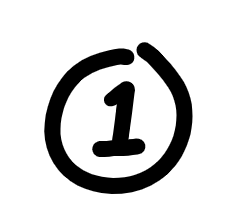 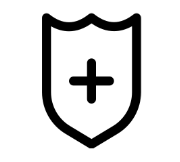 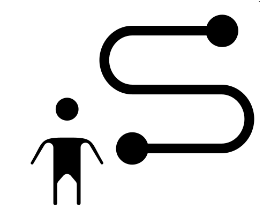 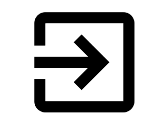 Prévention
Accès direct
1er recours spécialisé
Parcours
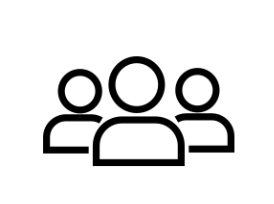 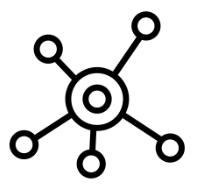 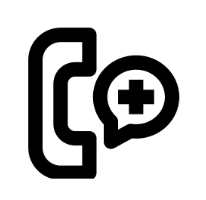 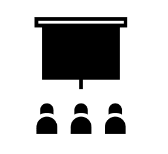 SNP / Urgences
Démographie
Exercice
pluriprofessionnel
Formation
QUESTIONS
04
Merci pour votre attention
EMAIL
SITE WEB
urpspacasf@gmail.com
www.urps-paca-sages-femmes.com